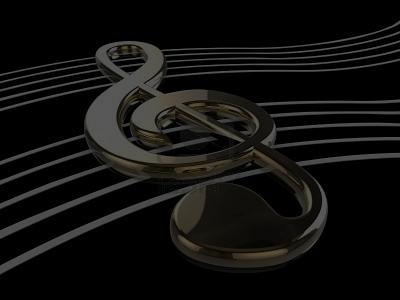 GCSE Music
Course Outline for Edexcel 9-1 Music (1MU0)
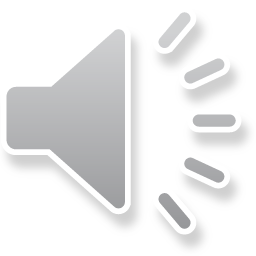 Course Summary
We will be following the Pearson Edexcel GCSE 9-1 Music Specification
The majority of the course (60%) is assessed through coursework 
There is also one exam in Year 11: Appraising (Listening) worth 40% of the final mark

Course Components
Component 1 - Performing – 30% (two recordings)
Component 2 - Composing – 30% (two recordings and music scores)
Component 3 - Appraising (Listening)– 40% written examination in Year 11)
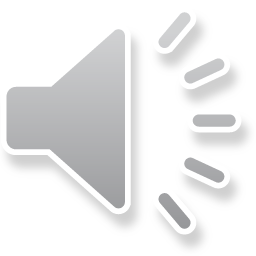 Course Outline – Performing (30%)
Students will complete a number of practice recordings in Year 10 in preparation and also get used to performing in front of each other.
The standard of performance is expected to be at least Grade 4. 
Extra credit is available for pieces at Grade 5 of above.  
Copies of the music must also be submitted
Solo performance: this must be of at least one minute in duration, and may comprise one of or more pieces
Ensemble (group) performance: this must be of at least one minute in duration, and may comprise of one or more pieces
Students perform for at least four minutes (combined duration), and the final recordings will be made in Year 11.  
Internally marked and externally moderated.
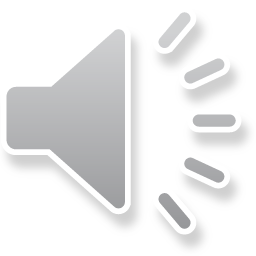 Marking of Performances
Each performance is initially marked out of 24 based on technique, expression, accuracy / fluency.
The final mark is then scaled depending on the level of difficulty to give a final mark out of 30.
Performing information (cont.)
Pretty much any style of performance is acceptable –it does not have to be just ‘classical’ pieces as long as an accurate copy of the music is available to submit.
Singing is just as acceptable as playing an instrument.
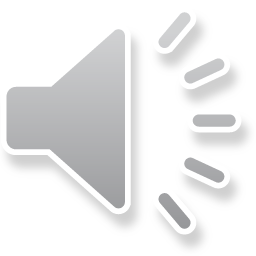 Course Outline – Composing (30%)
Students will submit two compositions to the exam board 
The two compositions must be of at least three minutes (combined duration) – each composition is worth 15% of the final GCSE mark.

One free composition set by the student, of at least one minute in duration. (Completed in Year 10). Most likely to be a piece for the student’s own instrument.
One composition to a brief set by Edexcel at the start of Year 11, of at least one minute in duration. 
Each composition must be submitted with a score and a recording (either live or computer generated)
Internally marked and externally moderated.
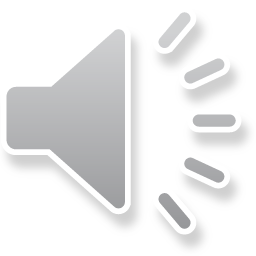 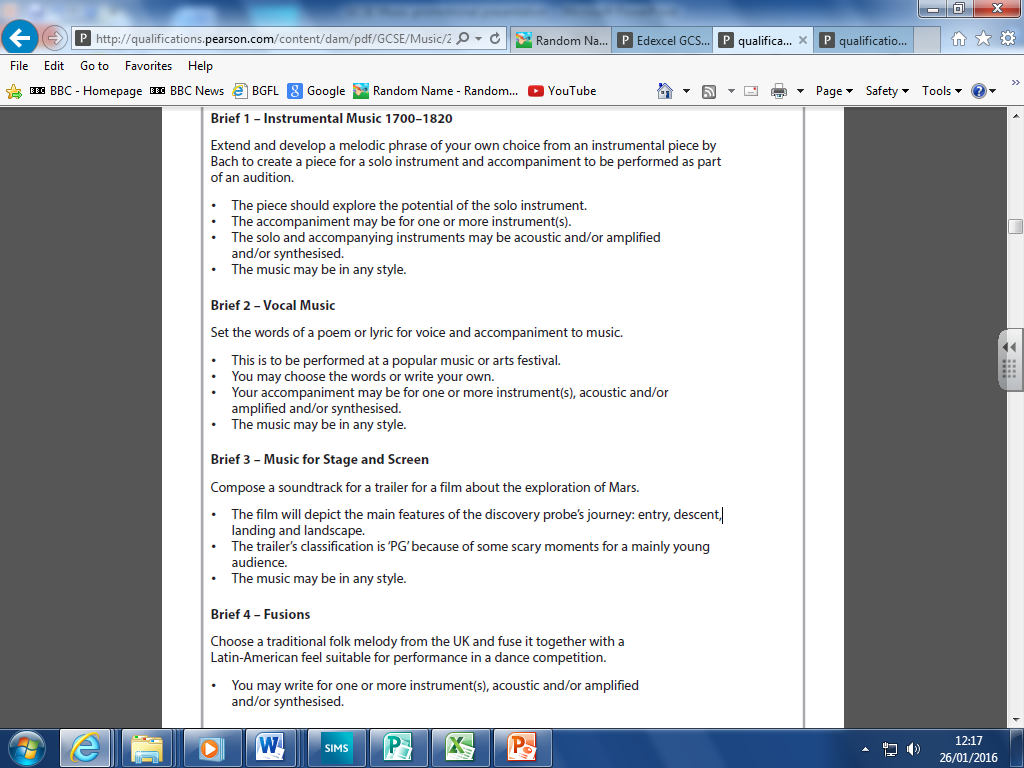 Component 3 Appraising (Continued) – (40% of total mark)
The listening exam is in the summer term of Year 11
Students will study a variety of music from different styles. The areas of study will be
Areas of study:
● Instrumental Music 1700–1820
● Vocal Music
● Music for Stage and Screen
● Fusions (i.e. different styles of music that have been combined together)

Students also study aspects of music theory and are asked questions about recorded extracts of music
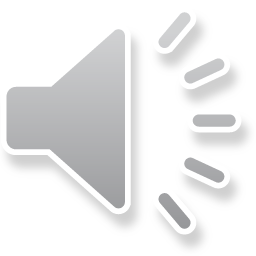 Set works
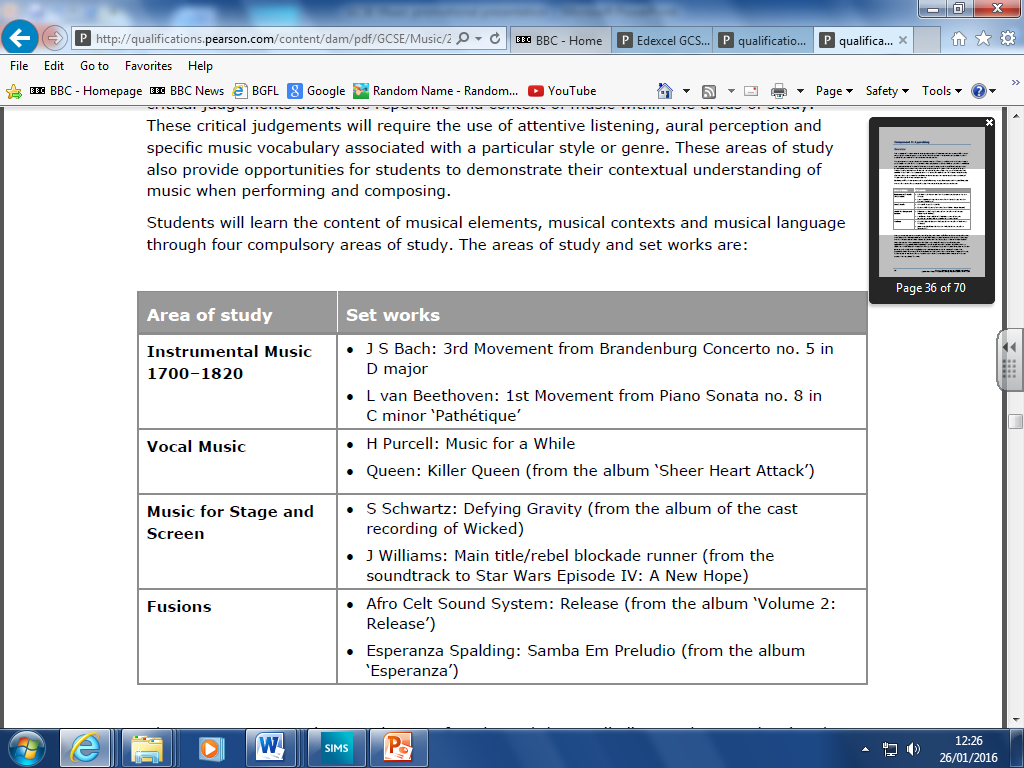 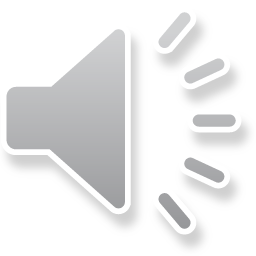 Results and group sizes
Current Year 11 group size is 25 students (14% of year group compared to national average of 5.5%) 
100% Grades 9-4 (the old A*-C) pass rate since 2011
2017 – 86% A* / A grades
2018 – 90% Grades 6-9 
2019 – 80% Grades 6-9 
Positive ‘value added’ score each year.
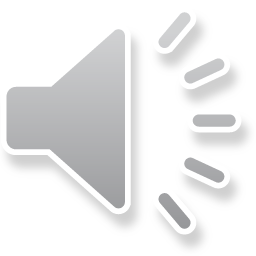 Frequently Asked Questions…
Do I have had to have taken any ‘Grades’ on my instrument to be taking GCSE Music?
No, you do not need to have taken any instrumental exams, but to be able to access the top mark brackets you would ideally be proficient at pieces of at least Grade 4 standard, ideally Grade 5 standard by the end of Year 10
If students are considering taking A Level Music in Year 12 they should be around a minimum of Grade 7 standard by Year 13
Do I have to be able to perform on more than one instrument to take GCSE Music?
No, although some students do.  You can do your two recordings on the same instrument (playing different pieces of course!) or different instruments, although you get no extra ‘credit’ for this
Do I have to be able to play the piano or keyboard well to take GCSE Music
No, although it does help to be able to have at least basic keyboard skills as you will be inputting music onto the computer using a keyboard
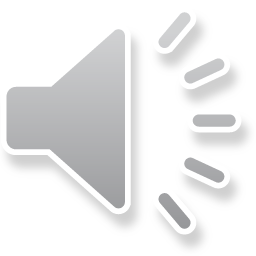 Frequently Asked Questions (cont.)
Do I have to have instrumental  / vocal lessons in school to take GCSE Music
No, although we would strongly advise all students who take Music to be receiving some sort of instrumental / vocal lessons to assist with their recordings.  Instrumental teachers are often very helpful in preparing students for recordings, and can sometimes take the role of second performer for group recordings. 
If you have ‘private teachers’ outside of school I will passing information about recordings on to them so they know what is expected (as the new GCSE course is quite different in its requirements compared to previous years)
Do I have to read Music fluently to take GCSE Music?
Yes. It is important that you can read treble clef fluently and ideally bass clef as well. Many students have taken theory exams in the past and this has been a real asset to them at GCSE.
If student have concerns about their level of music theory please come and speak to me individually
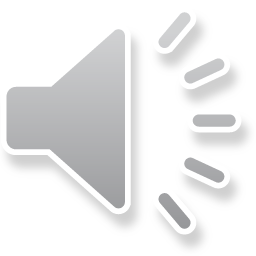 Thank you!
Thank you for listening. Please take a handout and do ask if you have any individual questions.
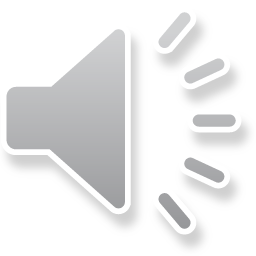